Түркістан облысы, Түркістан қаласы  М.Әбенова   атындағы жалпы орта мектебі КММ биология пәнінің мұғалімі  Юсупова Райхан Изатуллақызы
Ұзақ мерзімді  жоспар бөлімі: 8.4А Көбею
Сабақтың  тақырыбы:Жануарлардың көбею формалары . Жыныссыз көбею типтері.   Жынысты көбею..
Оқу мақсаттары : 8.2.1.1 жануарладың көбею тәсілдерін салыстыру
Ойлау деңгейлерінің дағдылары:
Білу, түсіну, қолдану.
Тірі ағзалардың көбею формаларын білу.
Бағалау критерийлері
Сабақ мақсаты
2.Жынысты және жыныссыз көбею түрлерін ажырата алады.
3.Көбеюдің маңызын сипаттай алады
1.Тірі ағзалардың көбею формаларын біледі
Жынысты және жыныссыз көбею түрлерін ажырату.
Көбеюдің маңызын сипаттау..
Белсенді оқыту
Сабақтың басы
Сәлемдесу
Оқушыларды ынтымақтастыққа,
баырмашылдыққа, ауыз біршілікке қалыптастыру.
Психологиялық ахуал
“Шаттық шеңбер”
Өткен сабақты еске түсіру.Балалардың ой-өрісін арттыра отырып, өз ойларын еркін айтуға қалыптастыру.
Алдыңғы  білімді пысықтау
« Ашық микрофон»
Суреттерді құрастыру арқылы оқушылар сабақтың мазмұнын ашып құнды ой жинақтап, ой өрісін, логикалық  ойларын еркін жеткізуге  қалыптасады.
«Пазлдағы сүрет»
Сабақтың  ортасы
Оқушылар  сабақта алған білімдерін пысықтап, жеке жұмыс жасауға қалыптасады.
«Сәйкестенд
іру  кесте»
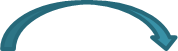 «Мазайка»
Топқа бөлу
Ынтымақта бірлікте жұмыс жасауға, білгенін жолдастарымен бөлісуге, тақырыпты ортаға салып талқылауға көбеюдің түрлерін ажыратуға қалыптасады
«Джигсо»
Сабақтың соңы
«Жұбын тап»
Бірлесе жұмыс жасауға тапсырманы ортаға салып орындауға түйінді ойды  сараланып қорытылыды
Кері байланыс: «АЛМА АҒАШЫ»
Саралау тәсілдері
«Сәйкестендіру кестесі»
«Жұбын тап»
“Ашық микрафон”
«Джигсо»
«Пазлдағы сурет»
Жіктеу
Бағалау
Диалог және қолдау
Нәтиже
Топтасу
Бірлесе жұмыс жасауға тапсырманы ортаға салып орындауға түйінді ойды  сараланып қорытылыды
Оқушылар суреттерді құрастыра отырыпҚұнды  ой жинақтап. Ойларын еркін жеткізуге, сұрақты нақты қоюды үйренеді.
Топ болып тапсырманы орындау барысында бір-біріне қолдау көрсетіп,алға жетелейді
Кейбір оқушылар басқаларына қарағанда оз ойларын еркін жеткізеді жылдам жауап береді
Оқушыларға жеке жұмысқа арналған тапсырма беріліп,күрделеніп отырады
Критериалды бағалау
Бағалау
Тапсырма
Дескриптор
Оқу мақсаты
Бағалау критерийі
Тапсырма № 1
Кестеде берілген көбею түрлерін өз атауларына  сәйкестендіріп шығады
Ағзалардың көбею формалар біледі
Смайликтер арқылы мұғалім оқушылырды бағалайды
1.Тірі ағзалардың көбею формаларын біледі
8.2.1.1 Жануарладың көбею тәсілдерін салыстыру
Тапсырма № 2
1-топ: Жынысты көбею2-топ: Жыныссыз көбею3- топ:Ұрықтану жолдары.Берілген тақырыпшаларбойынша толық ақпарат жинау
2.Жынысты және жыныссыз көбею түрлерін ажырата алады
Жынысты және жыныссыз,ұрықтану жолдарын біледі
«Бес бармақ» әдісі арқылы мұғалім оқушылырды бағалайды